Aim
I can name and locate some of the counties of the UK.
I can use a map to locate some of the counties of the UK.
Success Criteria
I can explain what a county is.
I can name some counties local to my area.
I can find my county on a map.
I can identify some counties local to my area on a map.
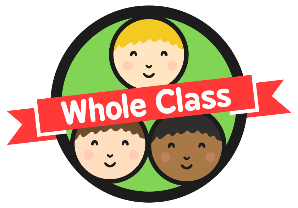 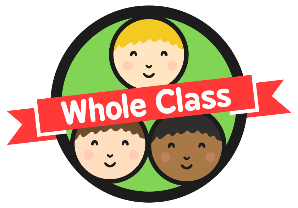 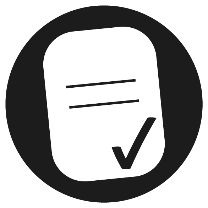 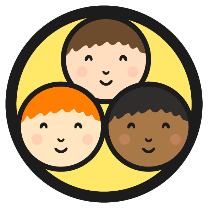 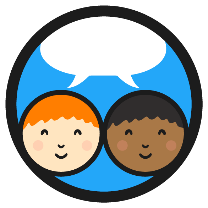 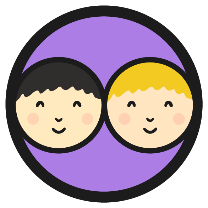 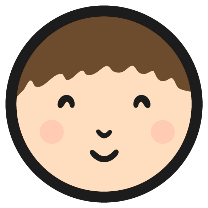 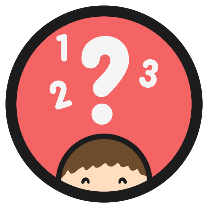 UK Addresses
What does each part of the address tell the Post Office?
What is a county and why do we have counties?
?
?
Person the letter is for
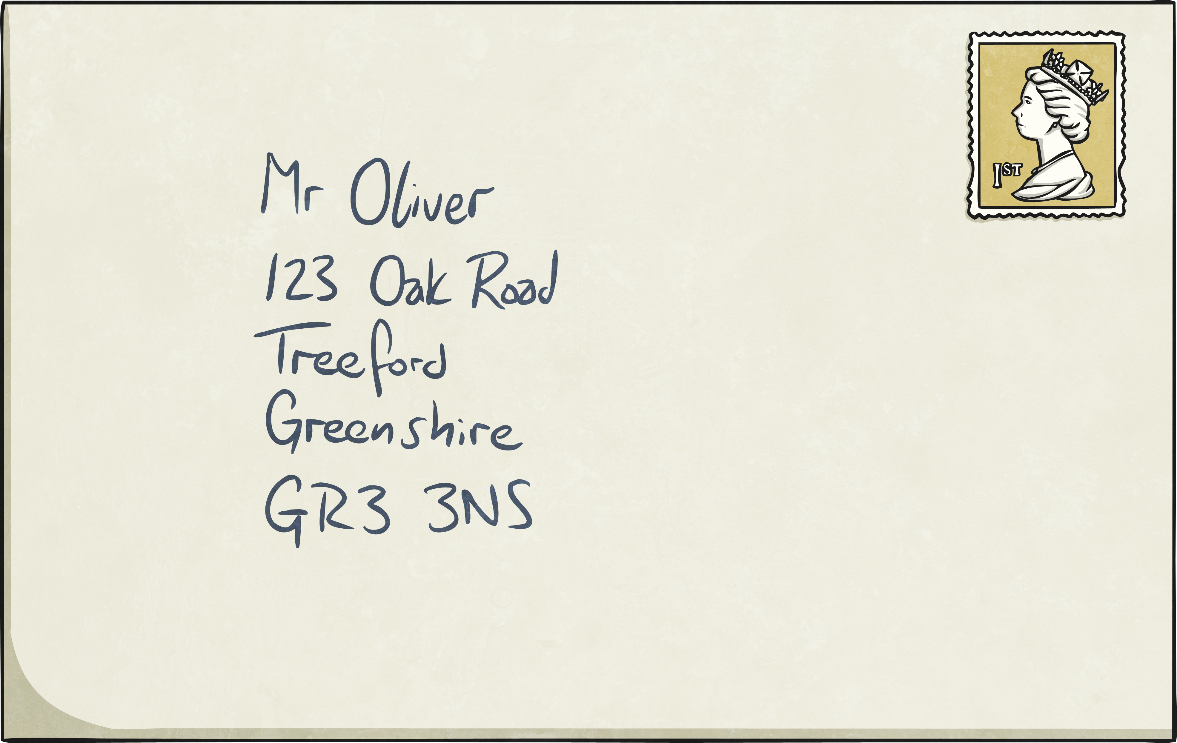 House number and road
Town
County
Postcode
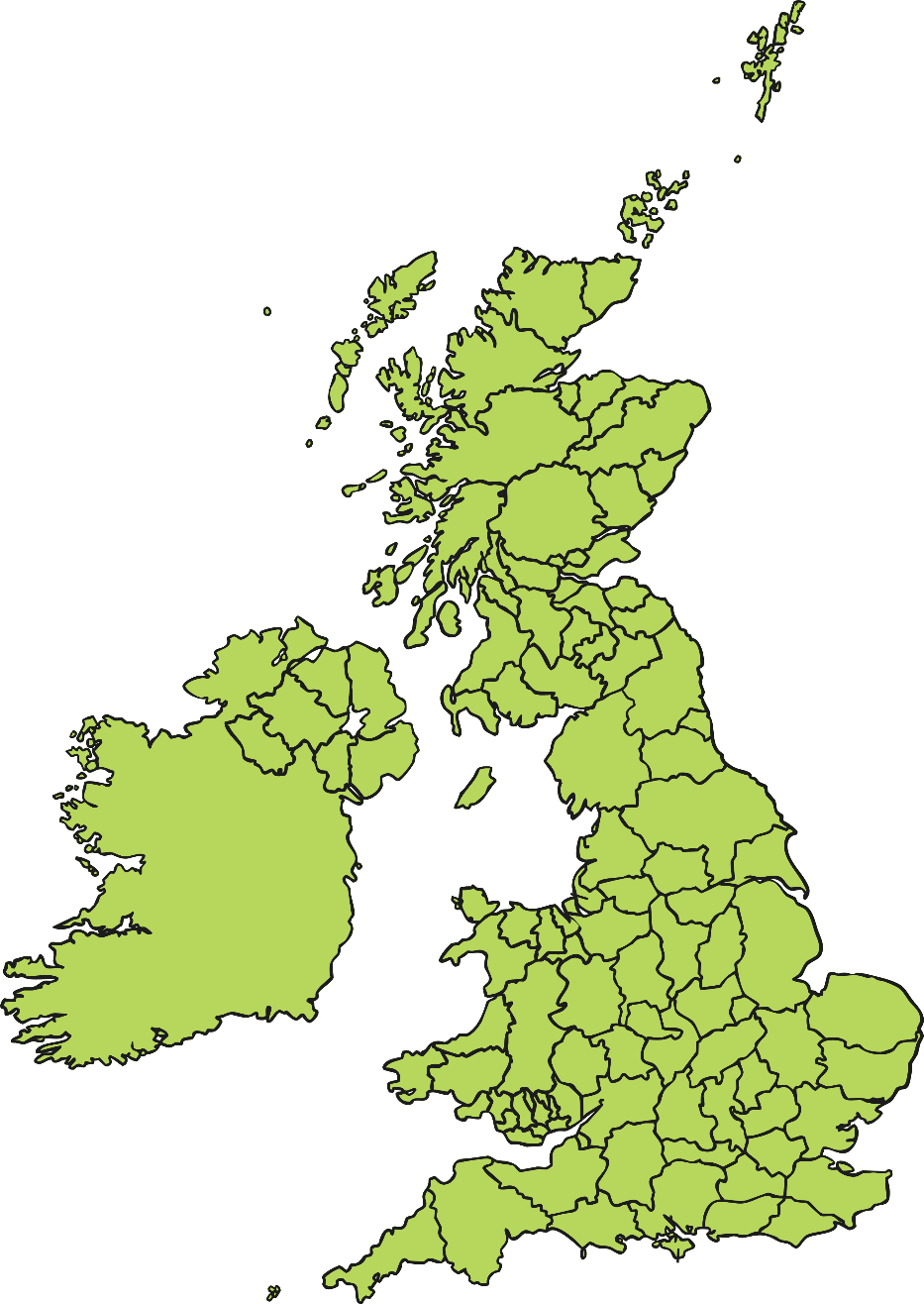 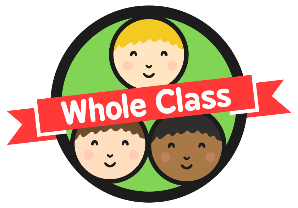 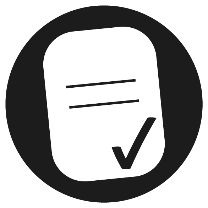 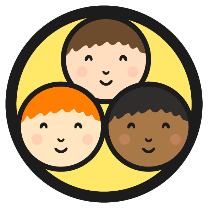 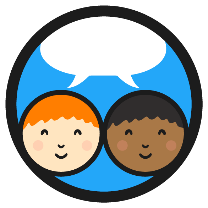 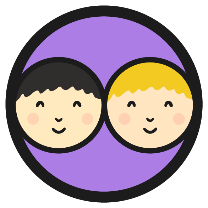 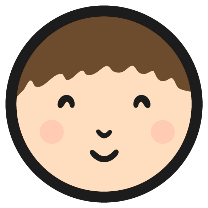 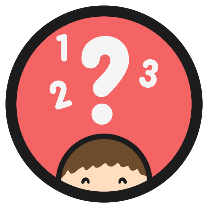 What is a County?
A county is a smaller area of the UK containing lots of towns and villages.
They are the top level of local government. They control the local area and the services within, such as education, transport, policing, fire & public safety, social care, libraries, and waste management.
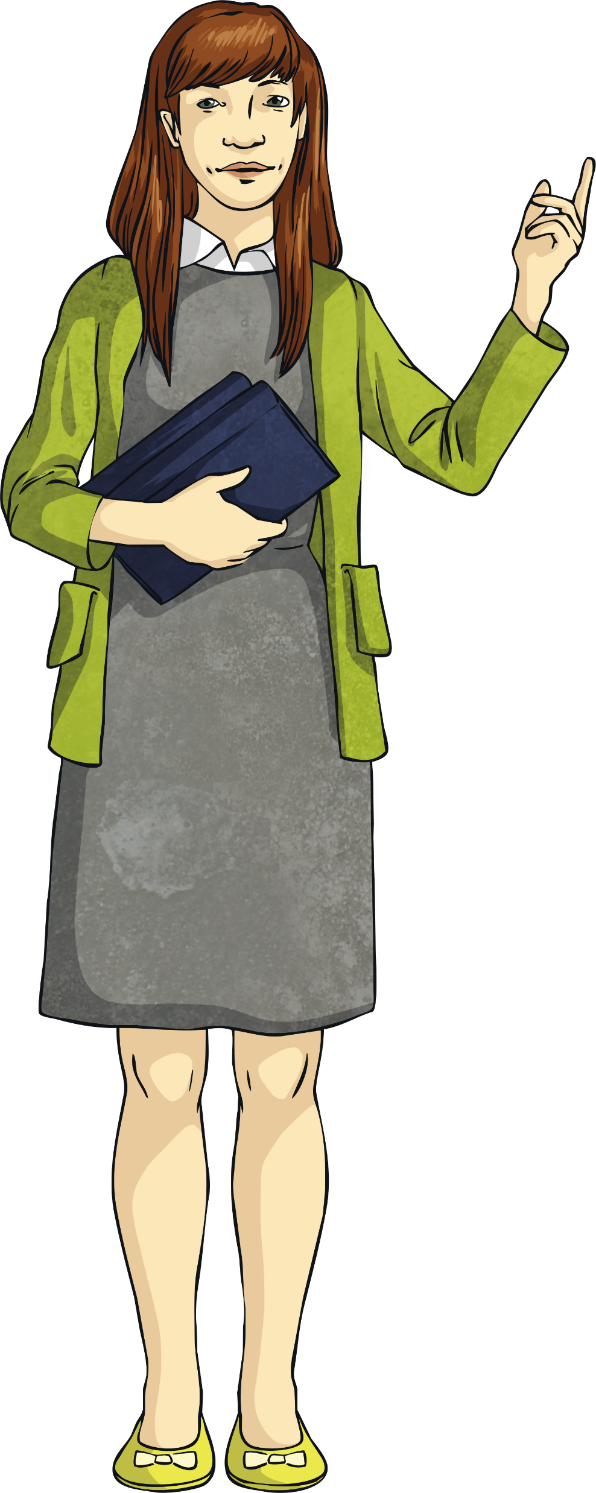 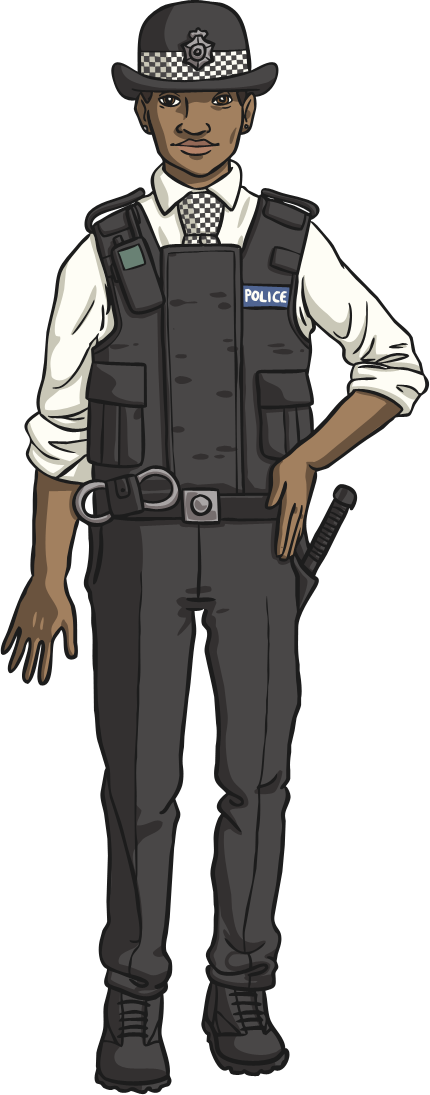 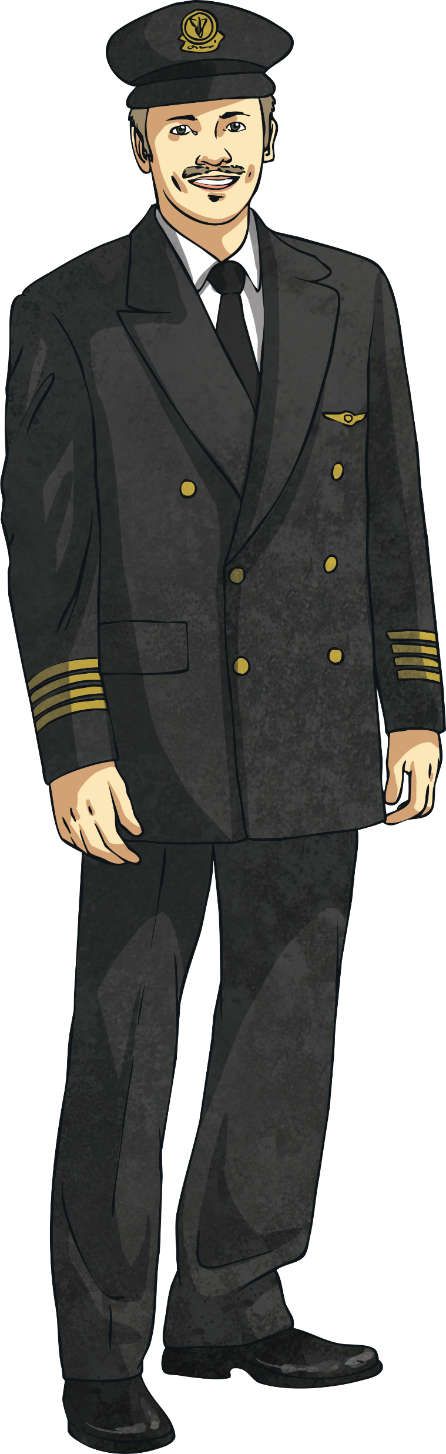 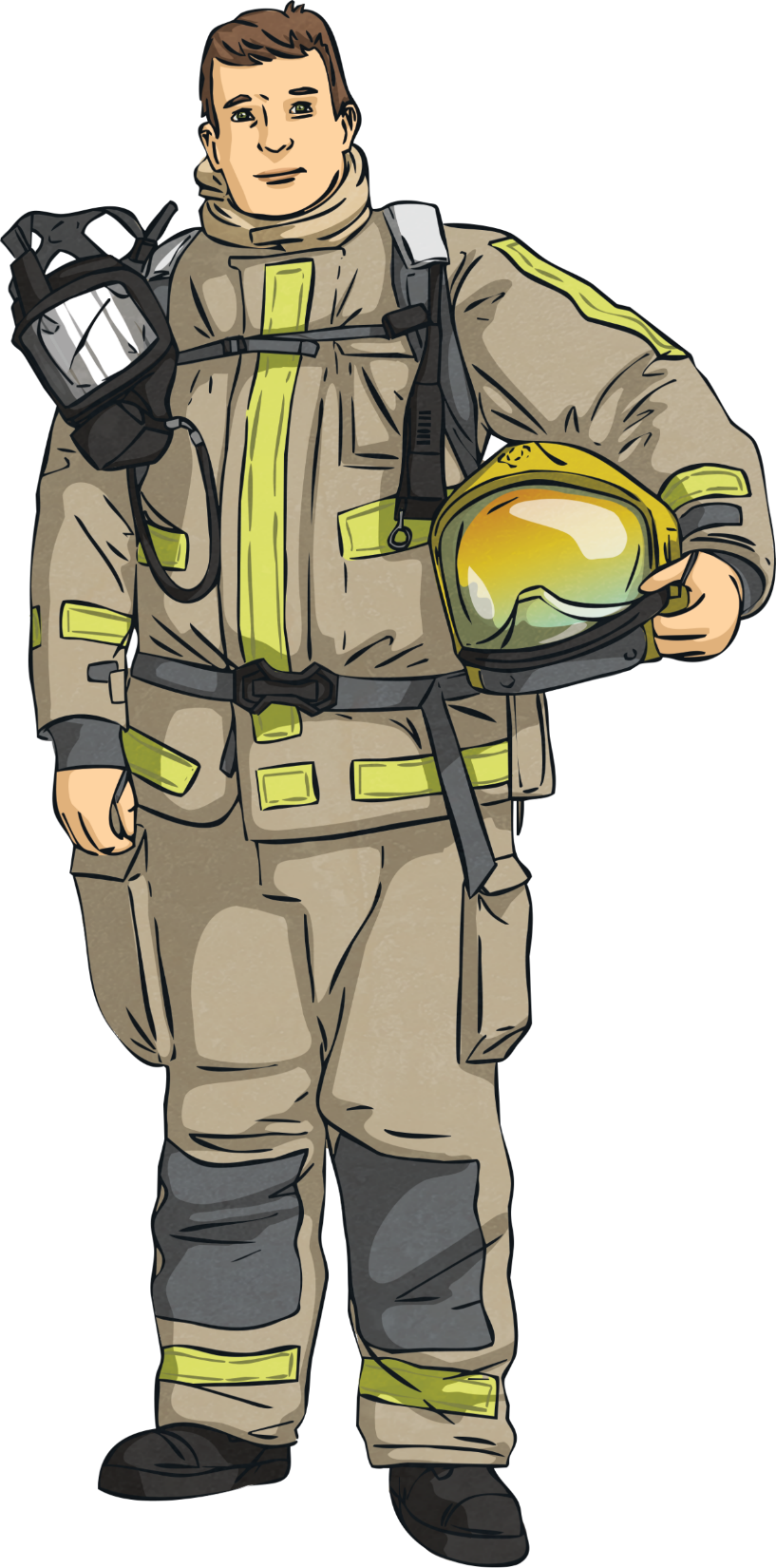 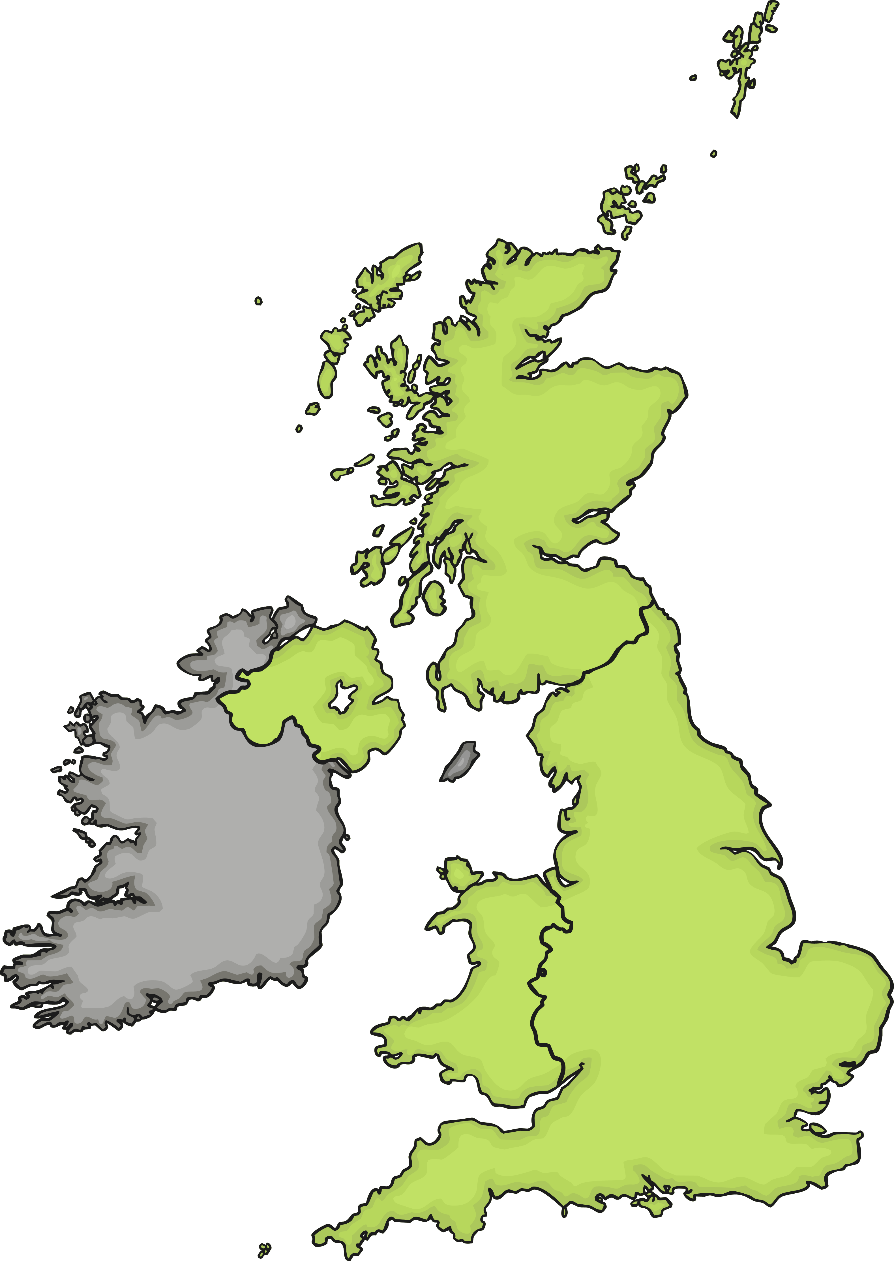 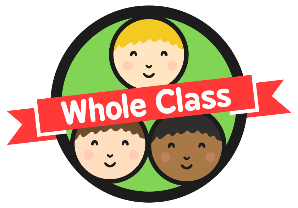 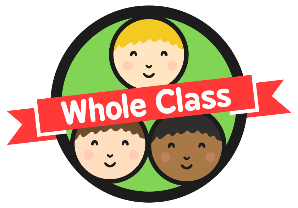 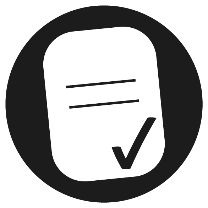 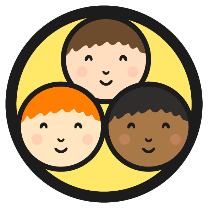 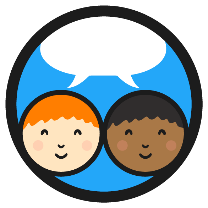 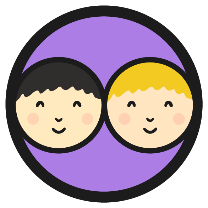 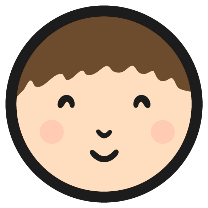 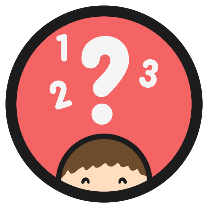 UK Counties
How many counties of the UK can you name?
?
Do you know where they are?
?
Can you name counties in England, Northern Ireland, Scotland and Wales?
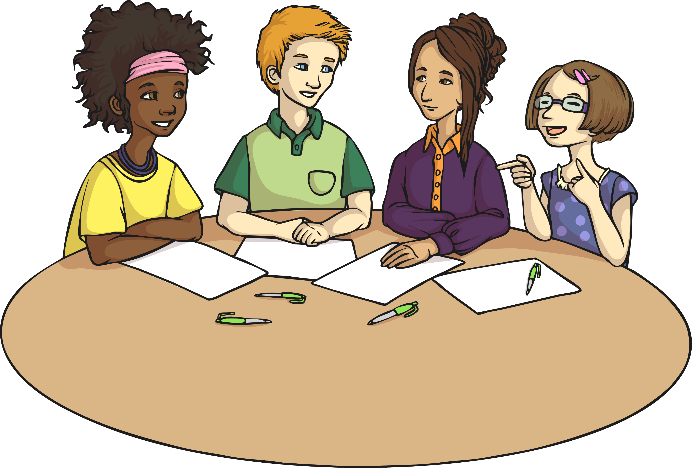 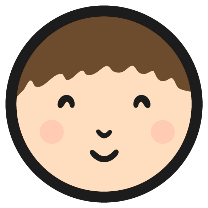 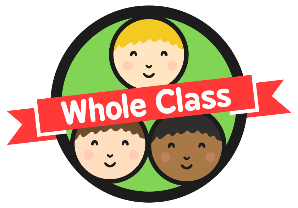 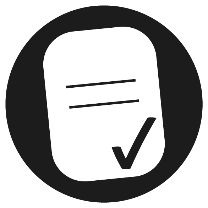 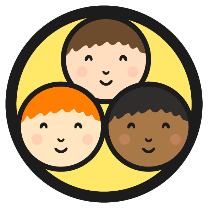 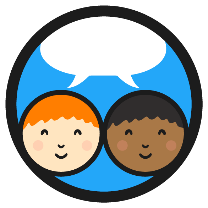 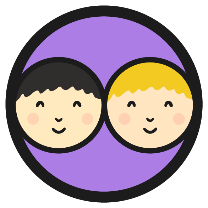 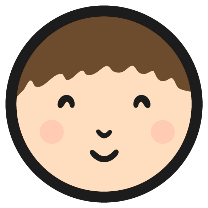 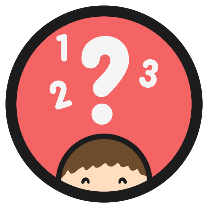 Our County
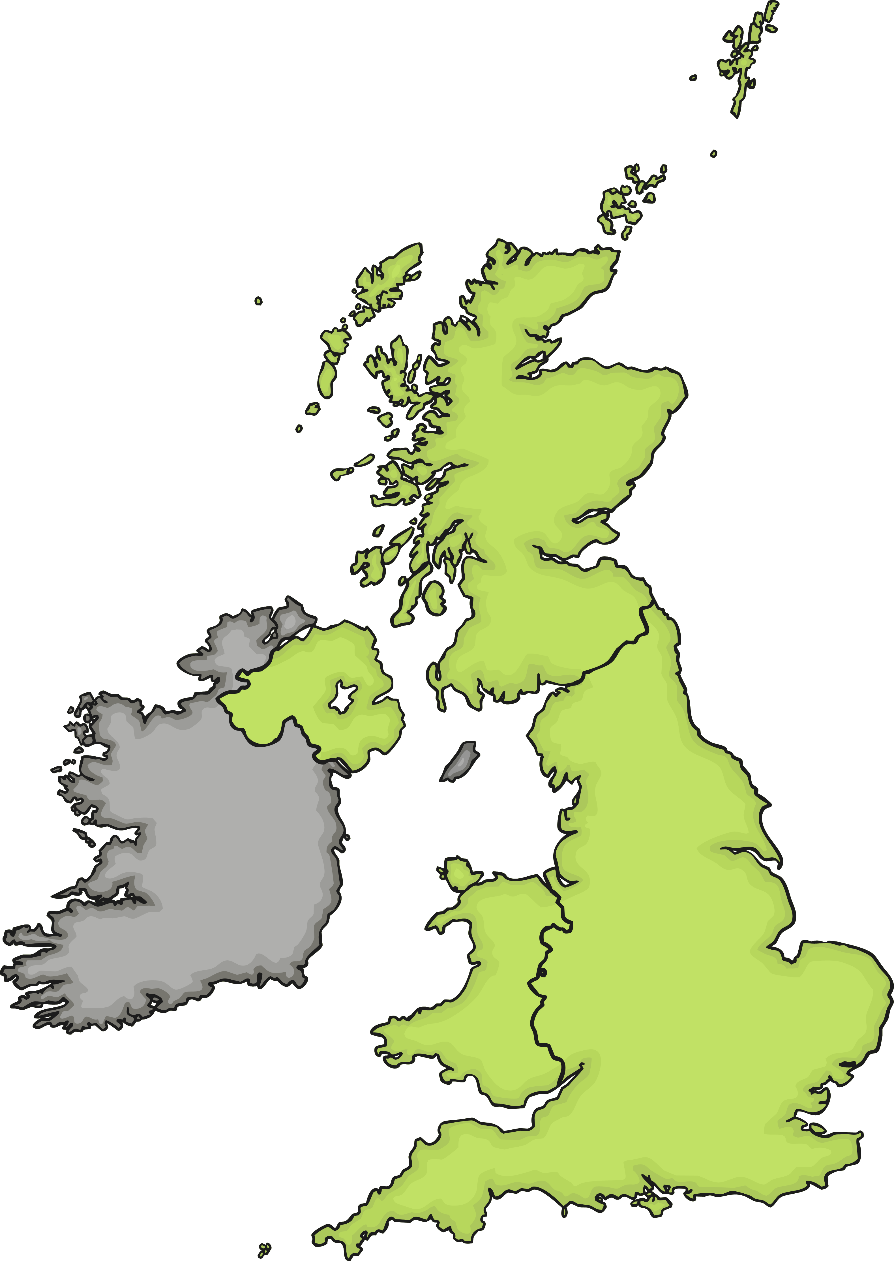 Can you find the county we are in? Use the interactive map link to help you
Let’s find the part of the UK that we live in.
?
Which counties are our neighbours?
?
Counties of England
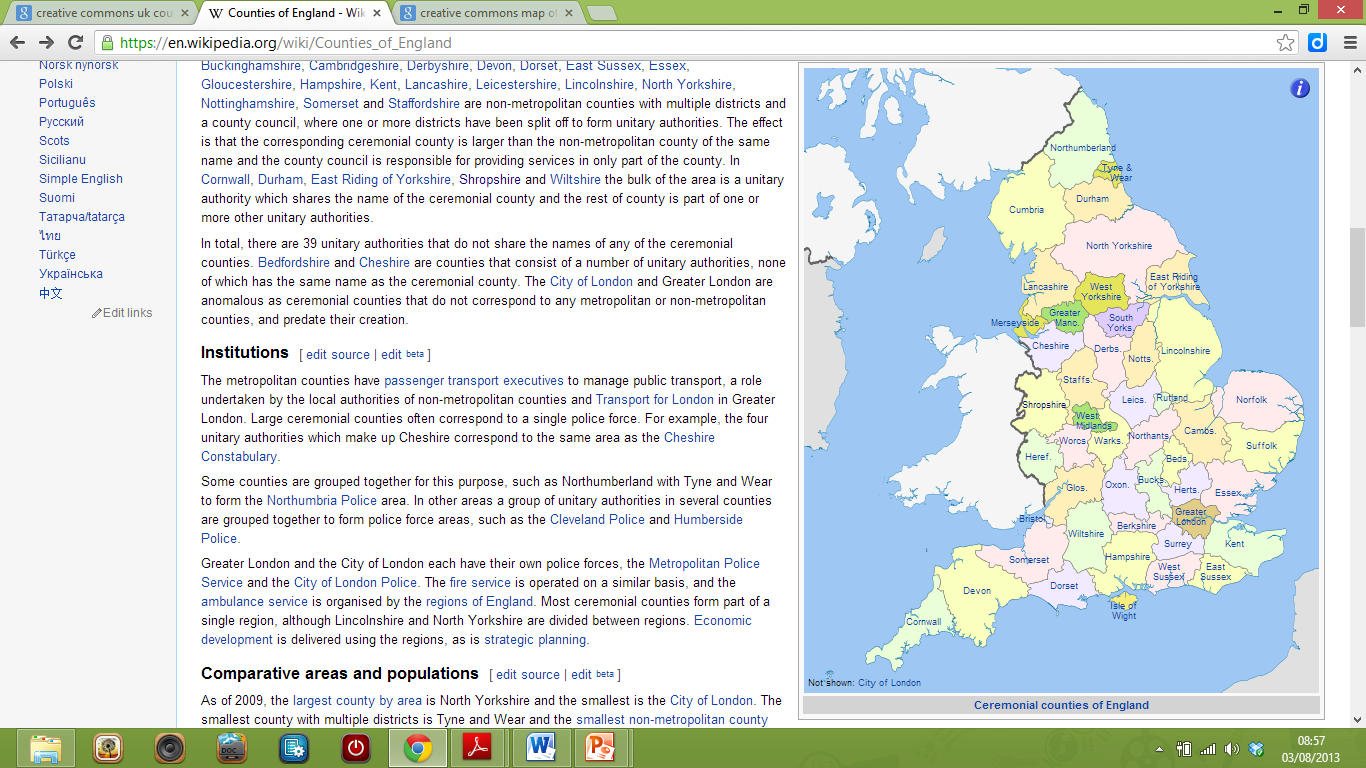 Source: https://en.wikipedia.org/wiki/Counties_of_England